Module 2
Our Opportunity for Mountain Entrepreneurship
Introduction
This second module of the PEAK course offers tools and analysis to: 

Find gaps in the market that are currently not covered, but can be developed in a smart and sustainable way. 

Identify these gaps with reference to mountain areas, develop them with tools such as the Next Canvas Business Plan to build your business idea in an environmentally, socially and economically sustainable manner.
LEARNING OBJECTIVES
At the end of this module, 
you should be able to:
Identify and analyse gaps in markets not currently covered.
Enhance the potential resources of mountain areas in order to turn them into business activity.
Analyse the economic, social and environmental impact of your business idea.
Use tools to analyse and evaluate the idea of smart business.
What is a gap in the market?
A gap in the market is a business opportunity. It’s when you identifie something that customers need, but it is not yet available.

This could be something completely unique, for example an improvement on an existing idea or a way to introduce something in a different market.
Tips for identifying gaps in the market: a step-by-step guide
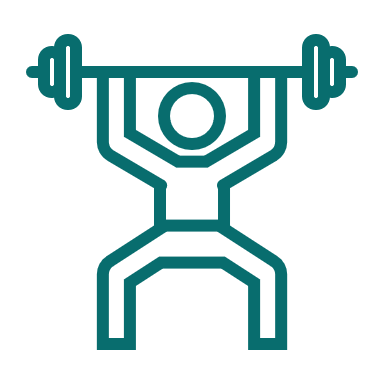 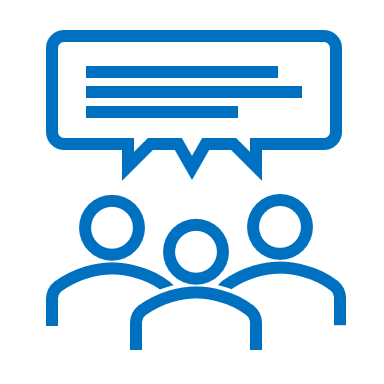 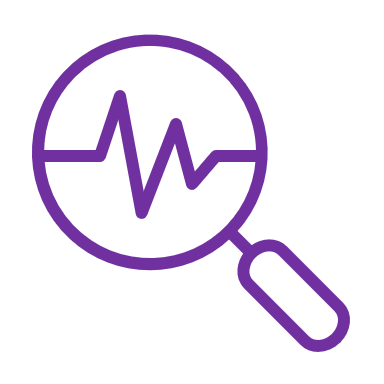 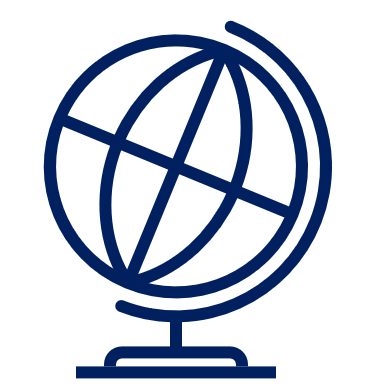 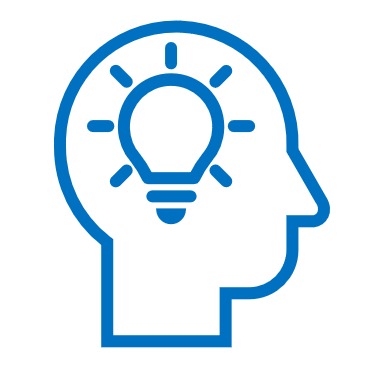 1.
Play to your strengths
5.
Find inspiration from an existing idea
2.
Step into the mind of a consumer
4.
Take a global view
3.
Research market trends
Tips for identifying gaps in the market: a step-by-step guide
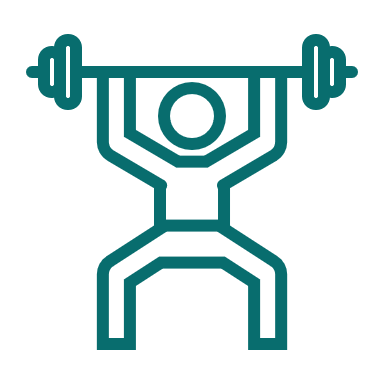 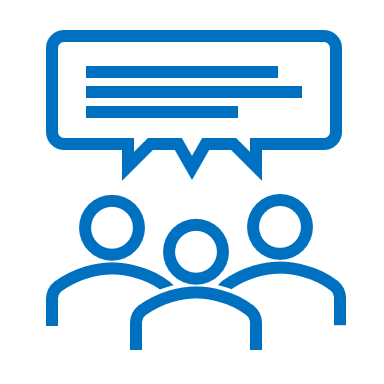 6.
Solve a problem
7.
Be aware of new legislation
Tips for identifying gaps in the market: a step-by-step guide
1. Offer a Unique Product or Service
   Ideally, you want to have an unique product in the market. The trick to introduce an unique product or service in the market  is to look for unmet needs.

2.  Offer a Marketable Product or Service
You might come up with all kinds of creative and original products and/or services, but if no one wants what you’ve produced, it’s of no use. Additionally, although you are targeting a niche market, there must be sufficient demand for you and  your product to make a profit.
To determine demand, you must gauge your market and conduct extensive market research. If you want to know if there’s a market for your product, the best way to find out is to reach out to your target market, pound the streets, and ask.
3. Research market trends
If you’re looking for a new idea for a product or service, you can find inspiration by seeing what’s trending. Here are some useful tools:
Google Trends is a great way to see what people are searching for. 
Social channels are an opportunity to keep an eye on the various trending hashtags. Analyses the various social: Facebook, Instagram and Twitter, TikTok, etc.
Questa foto di Autore sconosciuto è concesso in licenza da CC BY-SA-NC
4. Take a global view
Before you get too excited about bringing roller skates to the highlands, make sure you consider why something might work in one country and not another. 
Think about whether it’ll be more challenging to access the materials, costly to make, or if people will even be interested in the idea.
Have you ever travelled somewhere and discovered exciting street food and wanted to introduce it back home? 
Or maybe you’ve seen an inventive use of technology that hasn’t been thought of by businesses in your area?
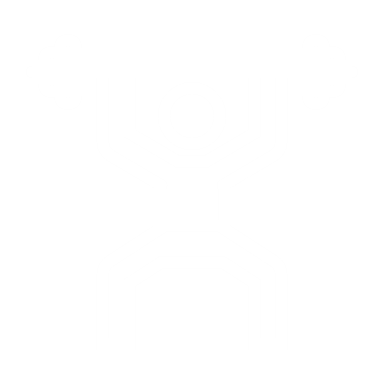 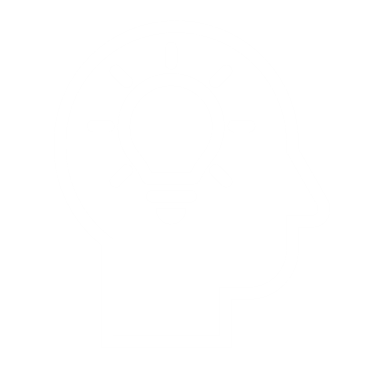 5. Find inspiration from an existing idea

It’s pretty unusual to come up with a completely original idea, but you do need to be aware of copyright laws
6. Solve a problem

The coronavirus pandemic showed businesses adapting to changing consumer needs very quickly.
A good way to understand what your competitors are doing is to visit trade shows and do market research as part of writing your business plan. 
You never know, you might just have the skills needed to improve something or find an inventive use of technology that will make a process more efficient.
And while this was a huge global challenge, there are always going to be changes in the business landscape that you’ll need to keep up with to stay relevant.
The more you can be aware of challenges faced by your customers and your industry, the better chance you have of finding innovative solutions to problems.
Keeping on top of legislation in your industry is important as it could uncover a demand for something that wasn’t there before. For example, the Covid-19 restrictions on socialising indoors meant more businesses were looking to create comfortable outdoor seating areas to attract customers.

A good way to stay up to date is to join industry associations, sign up to relevant newsletters and set up Google Alerts for keywords related to your business.
7. Be aware of new legislation
activity
The Business Model Canvas is a strategic business design tool for visually representing how a company creates, distributes and captures value for its customers.
The Business 
Model Canvas
Business Design: 
The design is based on visual and synthetic supports of what is to be achieved, highlighting critical issues even before prototypes are made.

It is based on user experiences.
It uses visual aids to bring out any criticalities.
It envisages a test phase to test the soundness of the idea but with reduced costs.
It is aimed at replicability - it therefore already provides from the outset that the result is not a fortuitous coincidence of supply and demand, but a controlled system of value creation for the company.
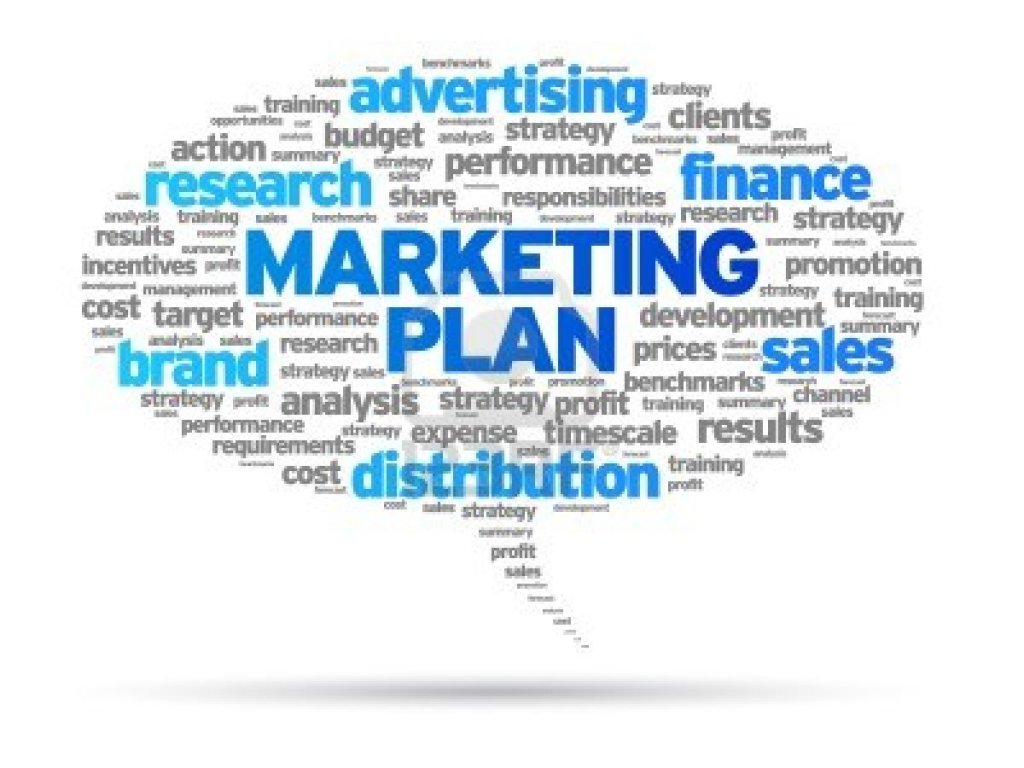 The Business 
Model Canvas
PEAK provides you a fundamental tool for the start-up of any business, the canvas model, but it does so with a focus on socio-environmental sustainability.

It is useful for devising a business model for social innovation start-up which, starting from the multiple needs/requirements of a given territory/community, are able to: 

define the economic, social and environmental impacts that the activity of the future enterprise will produce!
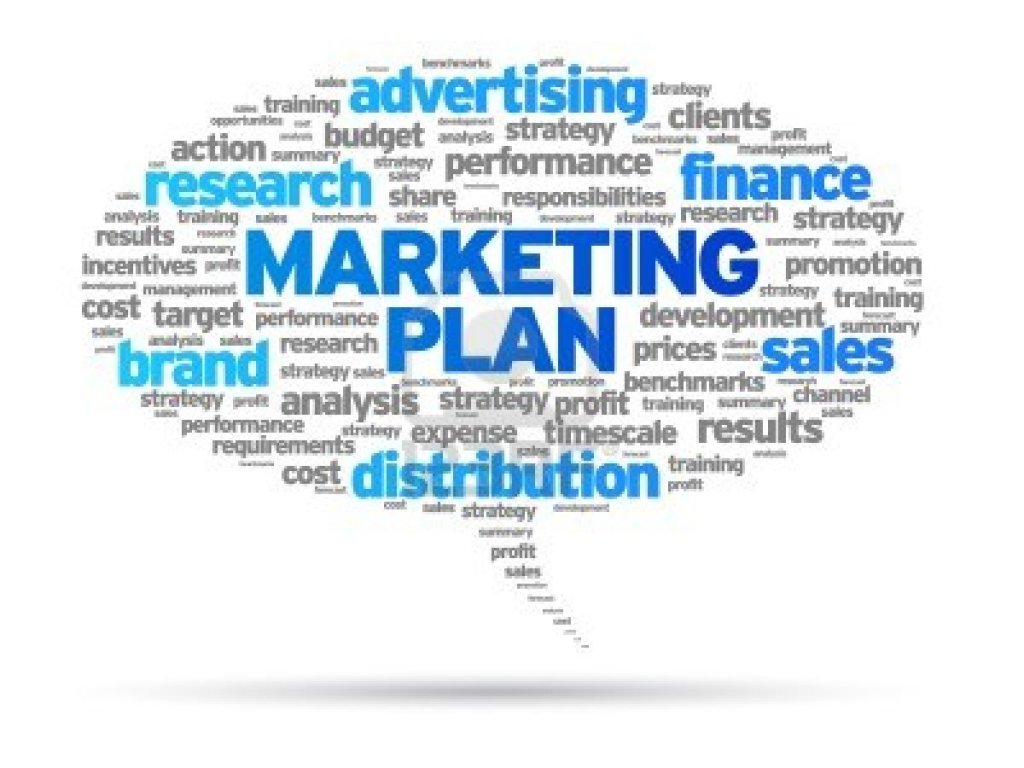 Get inspired
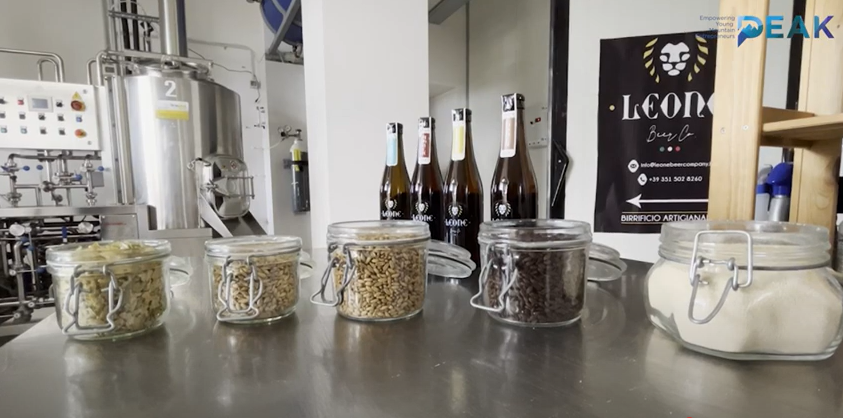 Peer learning is a powerful and direct tool that allows you to touch upon what you have learnt so far
Watch videos of young entrepreneurs who have started a business in mountainous areas of the EU and get inspired!
https://www.youtube.com/watch?v=47VLFFqs1Sw
SHORT ASSIGNMENT
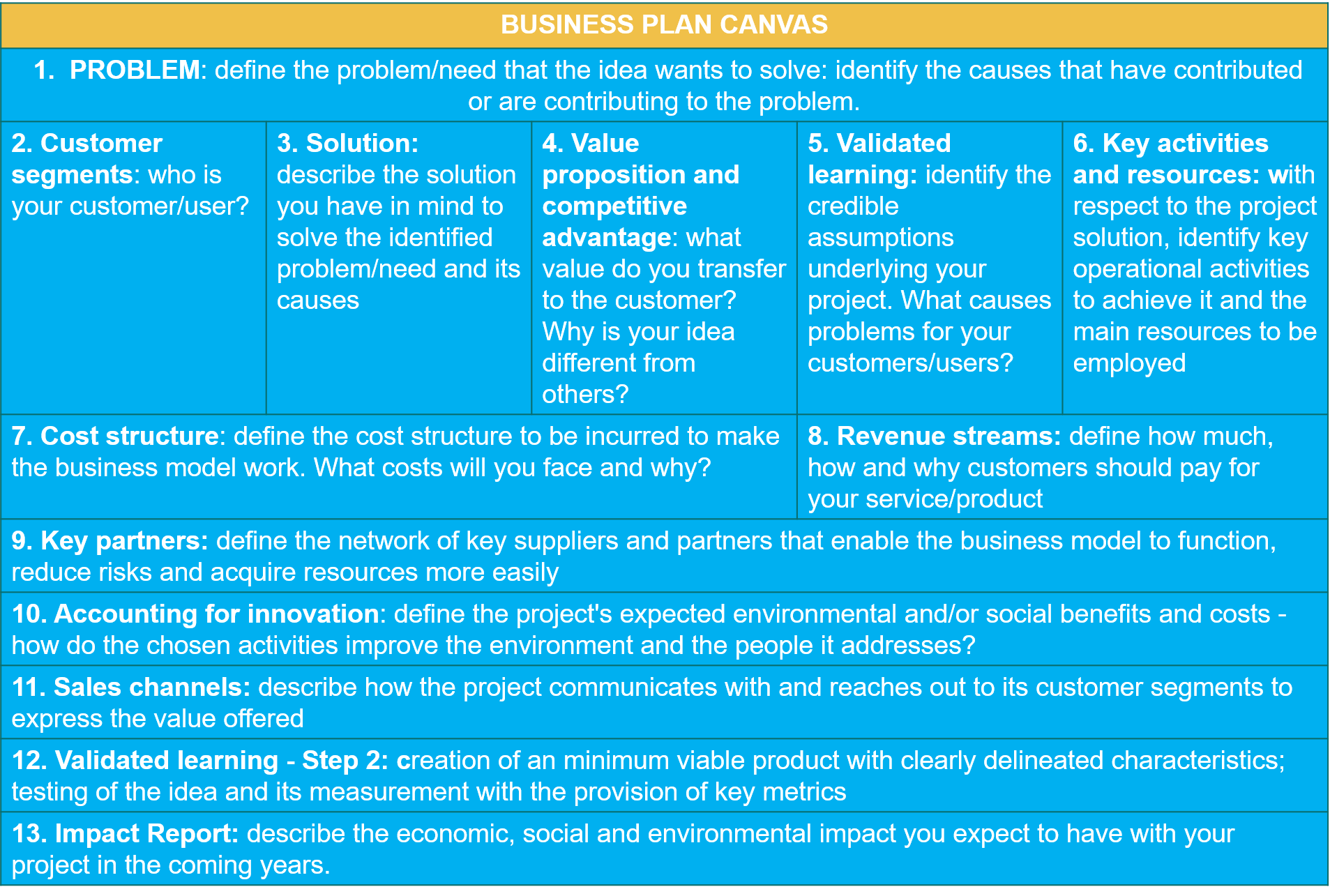 Create your smart business plan!
fiduciary
Using the template provided in the previous slides, outline your innovative smart business idea by filling in the different boxes of the business canvas
Links to PEAK:
Well done!
YouTube: https://www.youtube.com/@peakentrepreneurs2892/videos

TikTok: https://www.tiktok.com/@peakentrepreneurs

Instagram: https://www.instagram.com/peak.entrepreneurs/

Facebook: https://www.facebook.com/PeakEntrepreneurs
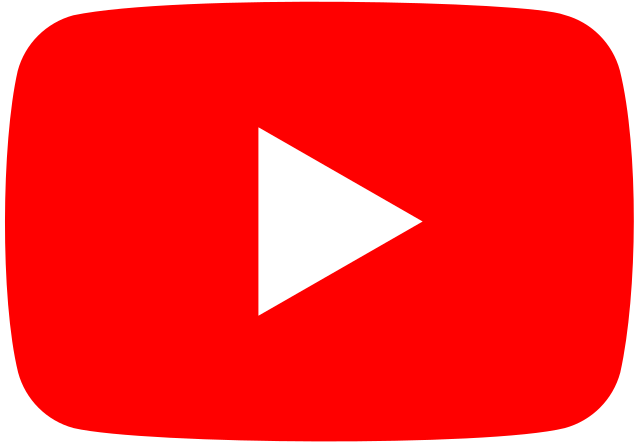 Now get ready to move onto Module 3 Sustainable Mountain
Tourism, Food and  Agriculture /Farming Innovation
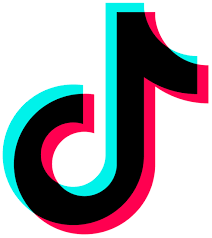 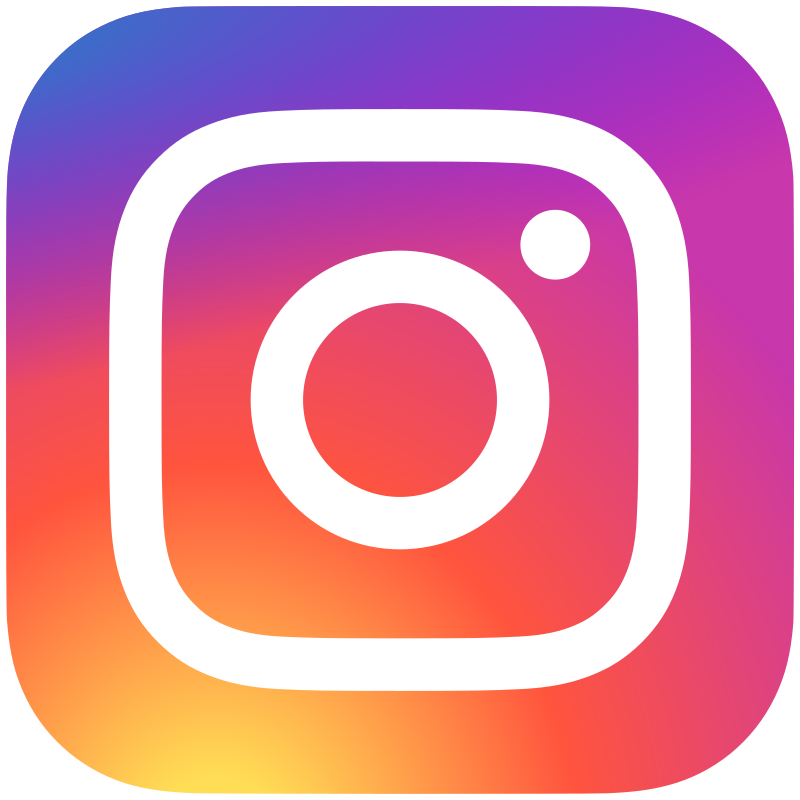